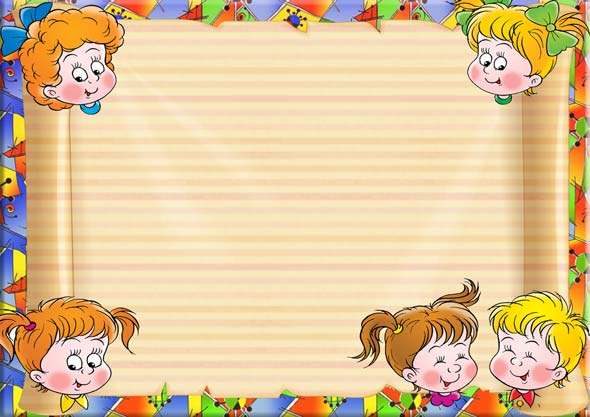 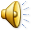 Двигательная активность детей в доу
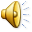 Подготовила  воспитатель 
Горбунова Е. В.
2018 год
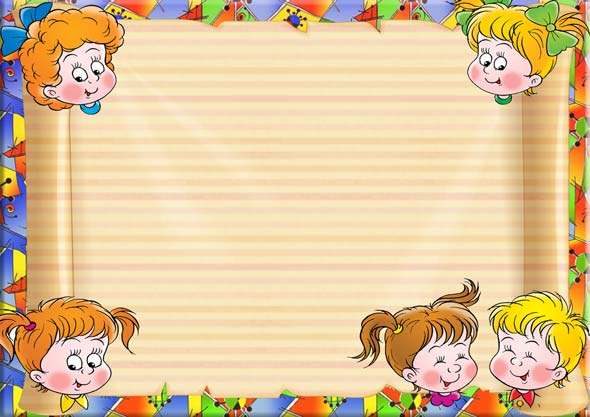 Двигательная активность — это естественная потребность детей в движении, удовлетворение которой является важнейшим условием его гармоничного развития, формирования всех основных систем и функций организма ребёнка
                - развития нервной системы
                 -психики
                - интеллекта  
                - физических качеств
                - формирование личностных качеств 
                  -здоровья 
                 - психолого-эмоциональное состояния
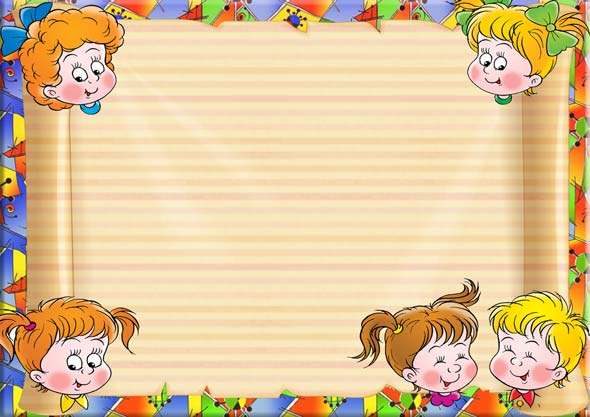 Двигательная активность - это суммарное количество двигательных действий, осуществляемых ребенком в течении дня.
Количество шагов в сутки для трехлетних детей  составляет 9- 9,5 тысяч, для четырехлетних – 10-10,5 тысяч, для пятилетних – 11-12 тысяч шагов и для шестилетних – 13-13,5 тысяч. 
Дети 2-4 лет преодолевают за сутки приблизительно 2,5-3 км., 6-7 лет – 7-8 км и более
Как видим, с возрастом количество движений у детей увеличивается.
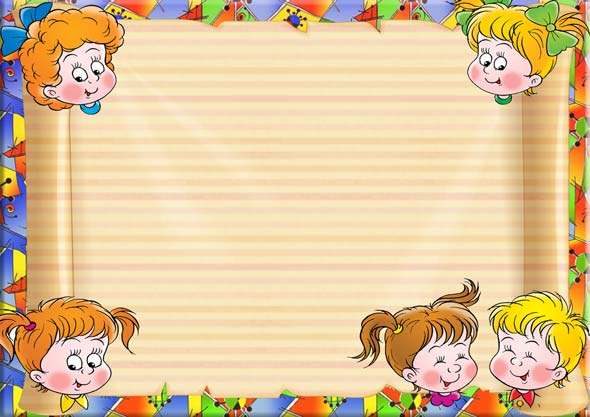 Дети должны двигаться не менее  50%  всего периода бодрствования.
Самостоятельные движения детей всех возрастов должны составлять не менее  ⅔объема их общей ДА
Характер двигательного режима напрямую зависит от возраста детей. Дети младшего возраста более активны, выбираемые ими игры отличаются подвижностью. У детей старшего дошкольного возраста приоритеты смещаются в сторону образовательных занятий, появляется интерес к компьютерным играм.
Двигательная активность неодинакова в различные периоды и подвержена определенным колебаниям. Сезонная зависимость является общебиологическим явлением: в весенне-летний период она возрастает, а в осенне-зимний идет на спад. Суточные колебания связаны с режимом детского сада, наибольшую активность ребенок проявляет во время прогулки, а также утром и вечером.
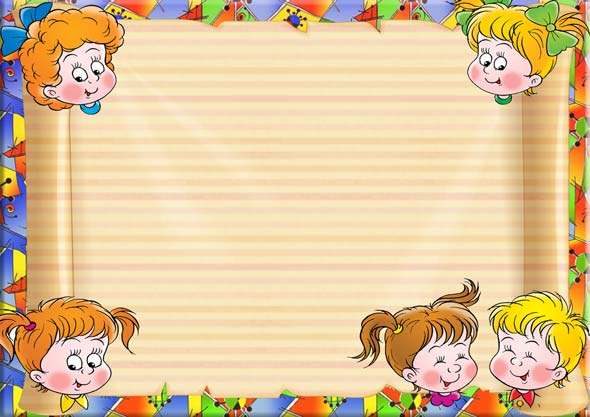 Суточная величина двигательной активности должна полностью удовлетворять биологическую потребность организма в движениях.
Формирование у воспитанников потребности в двигательной активности происходит: в ходе режимных моментов, в организованной детской деятельности, в самостоятельной детской деятельности, при взаимодействии с семьями.
Воспитатель осуществляет «двигательный режим» , который включает в себя продолжительность, повторяемость и распределение всех видов физической деятельности детей в течение дня .
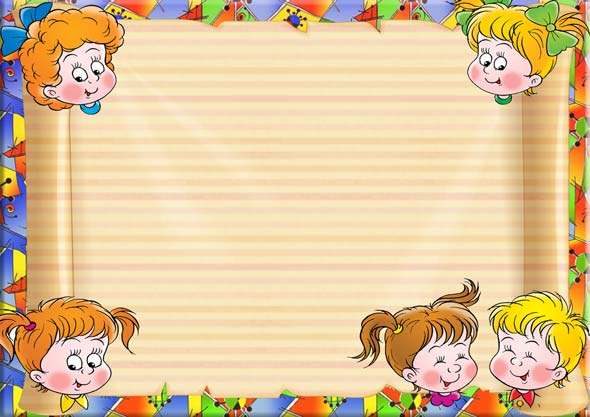 Воспитатель не является пассивным наблюдателем за двигательной деятельностью детей, а ставит перед собой цель-
удовлетворение потребности организма ребенка в движении;
 Его задача организовывать эту деятельность создать благоприятные условия, позаботиться о ее разнообразии, а также выполнении основных задач  и требований к ее содержанию, а так же:
увеличить двигательную активность;
• создать оптимальные условия для каждого ребенка в процессе освоения двигательного опыта;
• повысить интерес детей к различным видам двигательной деятельности;
• воспитывать у детей осознанное отношение к выполнению двигательных действий.
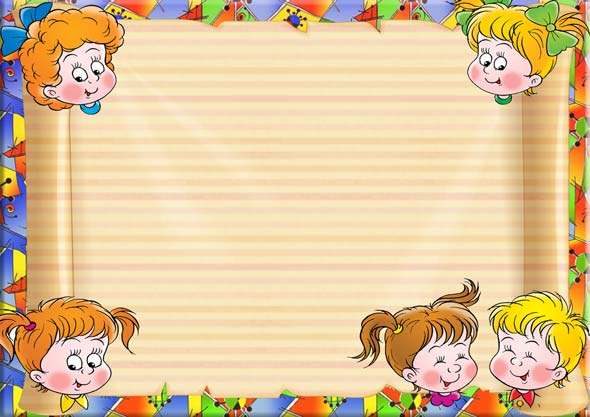 Очень важно рационально организовать режим в детском саду для того, чтобы дети как можно больше находились в движении. 
Физкультурно-оздоровительные мероприятия в детском саду проводятся ежедневно в соответствии с графиком двигательной активности 
МОДЕЛЬ ДВИГАТЕЛЬНОГО РЕЖИМА.docx
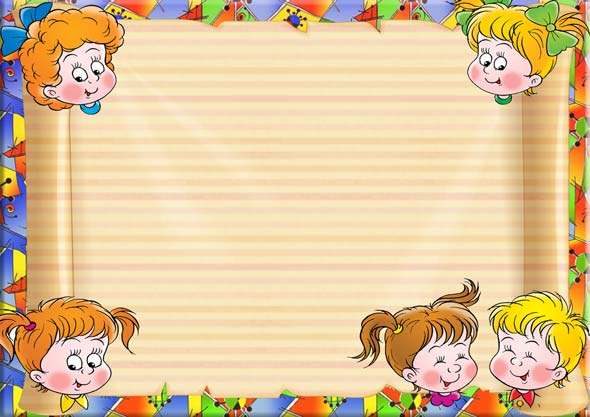 Формы организации двигательной активности в  ДОУ
физкультурные занятия;
утренняя гимнастика;
физкультминутки;
физкультурные паузы;
 упражнений после дневного сна;
организация двигательной активности детей на прогулках;
подвижные игры
пальчиковая гимнастика (ежедневно во время режимных моментов);
зрительная, дыхательная гимнастика;
     коррекционного занятия;
физкультурные досуги и праздники;
оздоровительный бег.
эмоциональные разрядки, релаксация
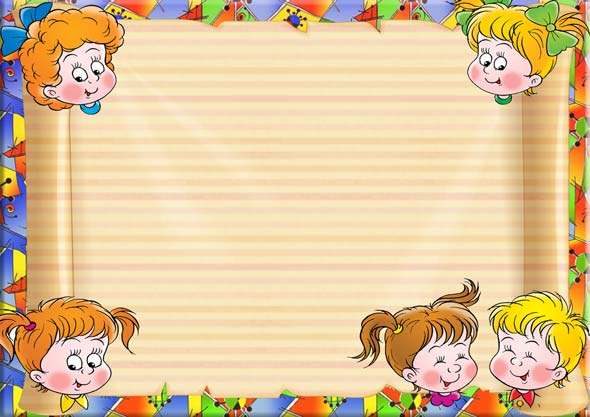 Придавая особую значимость роли двигательной активности для дошкольников,  необходимостью определить приоритеты в режиме дня.
Первое место в двигательном режиме детей принадлежит физкультурно – оздоровительным мероприятиям. 
К ним относятся общеизвестные виды двигательной деятельности:
утренняя гимнастика;
подвижные игры и физические упражнения во время прогулок;
физкультминутки в совместной деятельности с умственной нагрузкой и т.д
Второе место в двигательном режиме детей занимает совместная деятельность по физической культуре – как основная форма обучения двигательным навыкам и развития оптимальной двигательной активности детей.
Третье место отводится самостоятельной двигательной деятельности, возникающей по инициативе детей. Она дает широкий простор для проявления их индивидуальных двигательных возможностей.
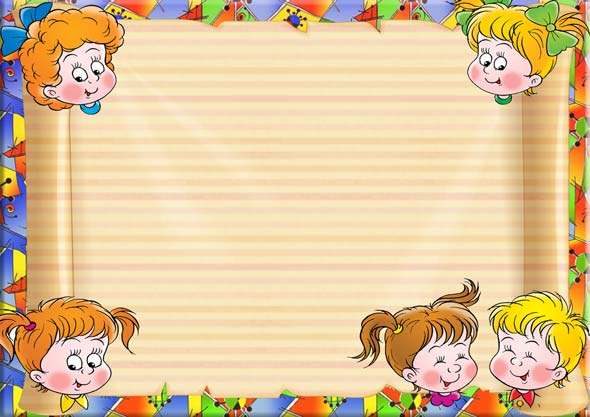 Самостоятельная двигательная деятельность детей.  требует особого, внимания. Двигательные навыки, полученные в совместной физкультурной деятельности, дети закрепляют в самостоятельной двигательной деятельности. 
 Самостоятельные движения детей всех возрастов должны составлять не менее  ⅔объема их общей ДА. 
В процессе самостоятельной двигательной деятельности важно обеспечить разнообразие видов и способов движений с различными игрушками, пособиями.
    А это предполагает :
организацию физкультурно-игровой среды: достаточное место для движений; оптимальное количество, разнообразие, сменяемость пособий;
 закрепление в режиме дня времени для самостоятельной двигательной деятельности детей в обязательном порядке во время утреннего приема, до и между ОД, на прогулке, после сна, в вечернее время; 
 владение воспитателями специальными (опосредованными) методами активизации движений детей.
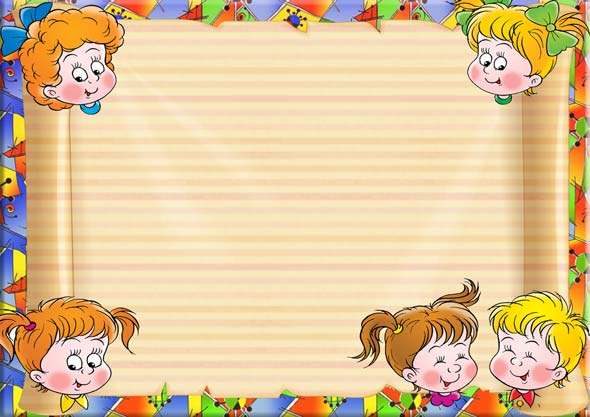 Индивидуальная работа с детьми по физическому воспитанию не менее важна в двигательном режиме дня. Она планируется в течение всего дня в часы игр, прогулок. Добиваясь успеха при обучении двигательным действиям мы должны не только предлагать ребенку правильно выполнять упражнение, например, по его образцу, но и постараться вызвать интерес к задаче.
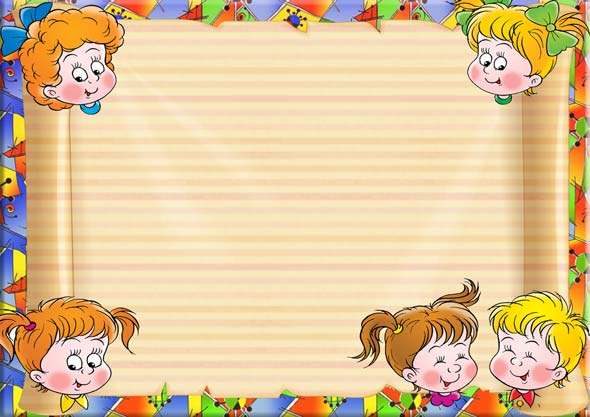 Спасибо за внимание.